Metody a výkon kontroly.
U programů DRP a Interreg Europe
Ing. Markéta Weingärtnerová
Metody a výkon kontroly
Obsah prezentace:
základní pojmy pro oblast výkonu kontroly,
cíle kontroly a způsoby/formy jejího provedení,
povinnosti subjektů v rámci kontroly,
zkušenosti FLC při výkonu kontroly.
2
Metody a výkon kontroly – základní pojmy
Postavení Centra pro regionální rozvoj České republiky:

Centrum je Kontrolorem/tzv. FLC pro všechny partnery z ČR,

Výkon kontroly je prováděn v několika podobách:
	A) „kontrola projektová“,
	B) „kontrola finanční“,
	C) veřejnosprávní kontrola na místě/monitorovací návštěva.

A) + B) tvoří tzv. administrativní ověření
Jednotlivé podoby kontroly jsou prováděny s ohledem na situaci zpravidla souběžně a v řadě úrovní se překrývají a nelze je tedy od sebe oddělit, FLC kontrolu vykonat musí, bez kontroly nelze požádat o proplacení výdajů prostřednictvím LP – tedy musí být ukončena kontrola na úrovni příslušného českého partnera.
3
Metody a výkon kontroly – základní pojmy
Centrum pro regionální rozvoj vykonává kontrolu u projektů prostřednictvím sítě pracovišť:

Oddělení administrace a kontroly projektů Cíle 2 – HQ
Argentinská 1610/4
170 00  Praha 7 - Holešovice
Vedoucí oddělení – Ing. Markéta Weingärtnerová
marketa.weingartnerova@crr.gov.cz


Oddělení pro NUTS II Jihovýchod
Mariánské náměstí 617/1
617 00 Brno – Komárov
Vedoucí oddělení – Ing. Tatiana Mifková Phd.,
tatiana.mifkova@crr.gov.cz

Oddělení pro NUTS II Moravskoslezsko
30. dubna 635/35
702 00 Ostrava
Vedoucí oddělení – Ing. Irena Kirchnerová
irena.kirchnerova@crr.gov.cz

Oddělení pro NUTS II Severovýchod
Pražská třída 320/8
500 04 Hradec Králové
Vedoucí oddělení – Ing. Petra Marková 
petra.markova@crr.gov.cz
4
Metody a výkon kontroly – základní pojmy
Centrum pro regionální rozvoj vykonává kontrolu u projektů bezplatně.

Pro výkon kontroly českých partnerů je Centrum pro regionální rozvoj České republiky jediným subjektem oprávněným k vykonání kontroly.

Přiřazení svého projektu ke konkrétnímu Kontrolorovi naleznete na webových stránkách Centra pro regionální rozvoj – www.crr.gov.cz – sekce EÚS, období 2021 - 2027
5
Metody a výkon kontroly – cíle kontroly
Cílem kontroly je zejména ověření:
Splnění podmínek realizace projektu,
splnění pravidel pro oblast veřejných zakázek,
splnění pravidel pro oblast zajištění povinné publicity,
způsobilosti nárokovaných výdajů a aktivit s nimi 	spojených ve smyslu:
Věcné způsobilosti výdajů,
přiměřenosti výdajů,
časové způsobilosti výdajů,
místní způsobilosti výdajů,
vykázání výdajů.
E) 	splnění dalších podmínek a povinností vyplývajících z programové dokumentace nebo příslušného právního aktu na jehož základě byla dotace poskytnuta.
6
Metody a výkon kontroly – cíle kontroly
Kontrolor musí při výkonu kontroly získat adekvátní ujištění o tom, že byly splněny všechny podmínky realizace projektu, a to včetně případně doplňkových podmínek, které byly pro realizaci projektu nebo daného partnera stanoveny při schválení projektu.
Ověřovány jsou tedy i méně časté specifické prvky, jako jsou:
specifické podmínky, pokud byly pro projekt/partnera stanoveny
podmínky případně přiznané veřejné podpory,
plnění tzv. horizontálních principů,
7
Metody a výkon kontroly – způsoby provedení kontroly
tzv. administrativní ověření – kontrola od stolu.
u vybraného vzorku projektů/partnerů je realizována kontrola na místě dle zákona o kontrole (kontrolního řádu).
u projektu/partnera může být provedena také tzv. monitorovací návštěva.
8
Metody a výkon kontroly – způsoby provedení kontroly
FLC vykonává administrativní kontrolu u každého českého partnera, který dokumentaci ke kontrole předložil
O předložení dokumentace prostřednictvím monitorovacího systému svého Kontrolora prosím informujte (monitorovací systém ne/odesílá notifikaci o Vámi předložené dokumentaci).
Předložení dokumentace fyzicky na příslušné pracoviště Kontrolora je možné, nicméně zvažte prosím předcházející konzultaci s FLC ohledně jeho časových možností, pokud chcete předložení dokumentace spojit s konzultací k Vašemu projektu.
9
Metody a výkon kontroly – rozsah předkládané dokumentace ke kontrole
Rozsah předkládané dokumentace – postupujte dle:
Programové dokumentace,
Pokynů pro partnery ke kontrole,
Náležitostí dokladování,
dokumentaci, která je dostupná v monitorovacím systému, není třeba předkládat znovu,
dokumentaci je třeba předložit řádně, včas a kompletní,
jestliže chcete dokumentaci předložit svému Kontrolorovi elektronicky (ne prostřednictvím monitorovacího systému) kontaktujte Kontrolora se žádostí o zpřístupnění odkazu ke sdílení elektronických dat – FLC nesmí využívat komerční poskytovatele pro sdílení dat).
10
Metody a výkon kontroly – základní pojmy
Rozsah předkládané dokumentace – upozornění aneb na co nezapomínat:
Doložte veškeré dokumenty/přílohy na které se odkazujete v předložené zprávě za příslušné reportovací období.
Čestné prohlášení z Náležitostí dokladování je nezbytné doložit fyzicky podepsané nebo podepsané zaručeným elektronickým podpisem.
V případě změny v otázce způsobilosti/nároku DPH (změna plátce x neplátce) nezapomeňte na relevantní dokumenty k této změně (nestačí jen vyplnit příslušnou část čestného prohlášení z Náležitostí dokladování).
11
Metody a výkon kontroly – způsoby provedení kontroly a její časový průběh
Předložení dokumentů ke kontrole příslušnému Kontrolorovi
	→ ve lhůtě do 15 dní od ukončení 	monitorovacího/reportovacího období, neponechávejte zpracování  	zprávy na poslední chvíli

Formální kontrola předložené dokumentace
	→ ve lhůtě 5 pracovních dní, pro případné doplnění zjištění, 	pozastavuje se lhůta kontroly

Kontrola dokumentace na Centru
	→ ve lhůtě 60 dní od předložení kompletní dokumentace
	→ k nápravám zjištěných nedostatků/vyjasnění bude partner 	vyzván maximálně 2x
	→ lhůta pro vypořádání nedostatků 2x4 pracovních dní, tzv. 			pravidlo 2x a dost!
	→ odložení výdaje max. 1x
12
Metody a výkon kontroly – způsoby provedení kontroly a jejich časový průběh
Jestliže nelze z Vaší strany termín výzvy splnit, lze požádat o jeho prodloužení
Odložení výdaje – o odložení výdaje budete informováni Kontrolorem, tento výdaj můžete nárokovat v následující Soupisce, k jeho nárokování a řádnému doložení již nejste ze strany Kontrolora znovu vyzývání (nad rámec výzev z období, ze kterého Vám byl tento výdaj odložen), další odložení výdaje již není možné a výdaj je při nedoložení označen za nezpůsobilý
13
Metody a výkon kontroly – způsoby provedení kontroly a její časový průběh
Ukončení kontroly na Centru a vystavení příslušných výstupů kontroly
	 → v návaznosti na ukončení kontroly v předchozím bodu
	 → dokumenty je nezbytné dále zpracovat dle potřeby a pokynu LP/JS a 	archivovat ve složce projektu/projektové dokumentace

POZOR!

Čeští partneři předkládají výdaje ke kontrole/certifikaci za každé reportovací období, tzn. zpravidla v 6-i měsíčních cyklech uvedených v Subsidy Contract/Partnership Agreement nebo schválené Application form, 
partneři předkládají výdaje ke kontrole/certifikaci za každé reportovací období, zpravidla v 6-i měsíčních cyklech
14
Metody a výkon kontroly – způsoby provedení kontroly a jejich časový průběh
Kontrolor vykonává kontrolu nad dokumentací, která mu byla předložena (ať již ve fyzické podobě, elektronicky nebo prostřednictvím monitorovacího systému)
Fáze kontroly
I. fáze – posouzení věcné a formální správnosti, dodržení pravidel programu, předpisů EU a národní legislativy
II. fáze – faktický výkon kontroly všech výdajů (s výjimkou paušálem nárokovaných výdajů) – u některých typů výdajů je realizována s přihlédnutím k dalším pravidlům tzv. vzorková kontrola
15
Metody a výkon kontroly – povinnosti subjektů
Povinnosti jsou na straně partnerů i Kontrolorů
Monitorovat realizaci projektu prostřednictvím zprávy o průběhu projektu (monitorovací zprávy) a List of Expenditure
Strpět kontrolu (administrativní ověření i fyzické ověření na místě – VSK, monitorovací návštěvu),
Vykonat kontrolu ve lhůtě 60-i dnů od jejího kompletního předložení
16
Metody a výkon kontroly  - zkušenosti FLC z výkonu kontroly
Obsah této části
Faktory ovlivňující průběh kontroly:
Nejčastější zjištění při výkonu kontroly
17
Metody a výkon kontroly  - zkušenosti FLC z výkonu kontroly
Faktory ovlivňující průběh kontroly
Ovlivňují obě strany vykonávající kontrolu
Včasnost předložení dokumentace (termín 15 dnů od konce reportovacího období),
kompletnost, řádnost, utříděnost, čitelnost dokumentace,
včasnost a kompletnost vypořádání zjištění Kontrolora,
konzultace všech rizik a problémů při realizaci a monitoringu projektu, jeho aktivit a výdajů (optimálně ještě před tím, než tato rizika a problémy mají faktický dopad na realizaci a monitoring projektu)
lépe konzultovat dříve, než až v průběhu kontroly, kterou Kontrolor musí vykonat ve lhůtě 60-i dnů.
18
Metody a výkon kontroly  - zkušenosti FLC z výkonu kontroly
Faktory ovlivňující průběh kontroly
průběžná příprava podkladů a zprávy v monitorovacím systému – nenechávejte zpracování až na konec monitorovacího období
případné včasné konzultace s Vaším FLC ve věci realizace projektu, monitorování a vykazování – včasné řešení problémů,
Jestliže je z Vaší strany realizováno zadávací/výběrové řízení je nezbytné dokumentaci ke kontrole dokládat řádně, kompletní a včas, pokud je to možné pak optimálně ještě předtím, než budete výdaje vzniklé z tohoto zadávacího/výběrového řízení nárokovat v List of Expenditure
19
Metody a výkon kontroly  - zkušenosti FLC z výkonu kontroly
20
Metody a výkon kontroly  - zkušenosti FLC z výkonu kontroly
OBLAST VÝDAJŮ
Věcné chyby v předložených dokladech 
nekompletnost dokladu – chybějící základní náležitosti dle zákona o účetnictví, chybějící označení vazbou na projekt (název, akronym, číslo projektu), chybějící adekvátní popis plnění, který nevyplývá např. z předávacích protokolů apod.,
opravy dokladů – opravy je nezbytné realizovat dle zákona o účetnictví, a to i u neúčetní dokumentace – kdo, kdy a co opravil se zachováním čitelnosti původních údajů
21
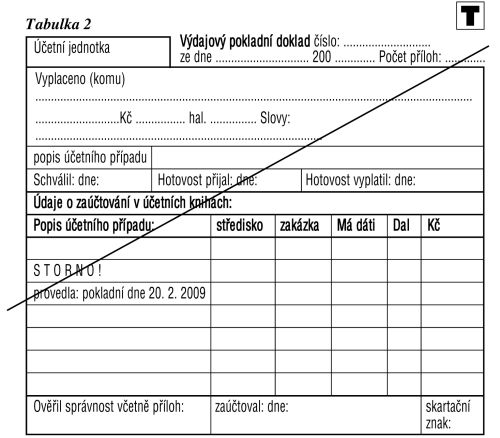 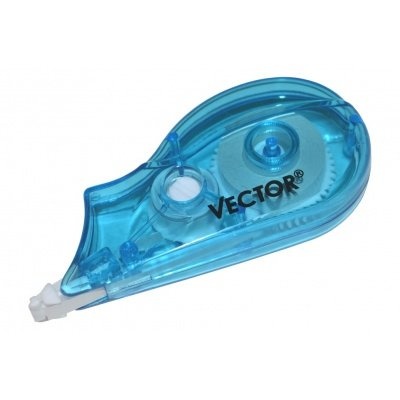 22
Metody a výkon kontroly  - zkušenosti FLC z výkonu kontroly
OBLAST  VÝDAJŮ
Nedostatečné doložení vzniku výdaje, jeho vazby k projektu a nezbytnosti jeho vynaložení, 
hospodárnost výdaje - adekvátní prokázání hospodárnosti, účelnosti a efektivnosti výdaje (dokumentace k provedenému ZŘ/VŘ, průzkumu trhu, stanovení ceny obvyklé atd.).
23
Metody a výkon kontroly  - zkušenosti FLC z výkonu kontroly
Výdaj musí vzniknout v přímé souvislosti a potřebou realizace projektu/jeho aktivit/aktivity.
Doložení úhrady výdaje – údaj z bankovního výpisu musí být čitelný/dohledatelný (ostatní údaje na bankovním účtu můžete začernit).
24
Metody a výkon kontroly  - zkušenosti FLC z výkonu kontroly
Duplicitní financování – nárokování z více různých projektů 
Nevedení řádného odděleného účetnictví
Nezveřejnění v registru smluv
následkem nezveřejnění je 100 % nezpůsobilost výdaje
25
Metody a výkon kontroly  - zkušenosti FLC z výkonu kontroly
VĚCNÝ POKROK, REALIZACE AKTIVIT
Nenaplnění aktivit bez schválené změny v projektu,
nenaplnění závazku monitorovacího indikátoru resp. cíle projektu,
nenaplnění specifických požadavků k realizaci projektu (např. tzv. horizontálních principů).
26
Metody a výkon kontroly  - zkušenosti FLC z výkonu kontroly
Chybějící dokumentace realizovaných aktivit, dosažených pracovních balíčků atd.
Je nezbytné monitorovat i průběžně dosahované/realizované aktivity (nikoliv jen ty, které byly finalizovány/uzavřeny).
Optimálně doloženou dokumentaci k věcnému pokroku setřídit dle názvů/označení aktivity/pracovního balíčku apod. 
I dokumentace k plnění aktivit má být označena vazbou k projektu/publicitou.
27
Metody a výkon kontroly  - zkušenosti FLC z výkonu kontroly
PUBLICITA
Všichni partneři jsou povinni publicitu zajistit.
Pravidla pro propagaci jsou uvedena v programových manuálech a dokumentech obou programů. Partneři jsou povinni tato pravidla dodržovat. 
V případě nedodržení pravidel pro řádnou publicitu projektu může řídící orgán, na základě proporcionality, přistoupit ke krácení rozpočtu partnera až do výše 2 % jeho rozpočtu z EFRR.
28
Metody a výkon kontroly  - zkušenosti FLC z výkonu kontroly
PUBLICITA – rozsah publicity 
Logo EU
Logo programu
Textové náležitosti
		Tzv. Logo projektu
29
Metody a výkon kontroly  - zkušenosti FLC z výkonu kontroly
PUBLICITA – požadavky provedení
Kompletnost – uvedení všech požadovaných prvků
Grafická správnost
Velikost, 
umístění, 
použití v kombinaci s dalšími logy,
barevné provedení.
30
Metody a výkon kontroly  - zkušenosti FLC z výkonu kontroly
Publicita zcela chybí
Je nezbytné publicitu umístit na výstupy projektu, propagační předměty, nosiče publicity, pořízení majetek, dílčí výstupy/mapové podklady atd.
31
Metody a výkon kontroly  - zkušenosti FLC z výkonu kontroly
Publicita je provedena nesprávným/nepředpisovým způsobem
	- chybné grafické provedení, chybné umístění, velikost, použití ve vazbě na jiná loga, umístění na barevném podkladu.
32
Metody a výkon kontroly  - zkušenosti FLC z výkonu kontroly
Publicita je provedena nekompletní
Zpravidla chybní některá z náležitostí, logo EU, textové náležitosti apod.
Nezapomínejte na použití loga projektu s integrovanou publicitu – logo projektu.
33
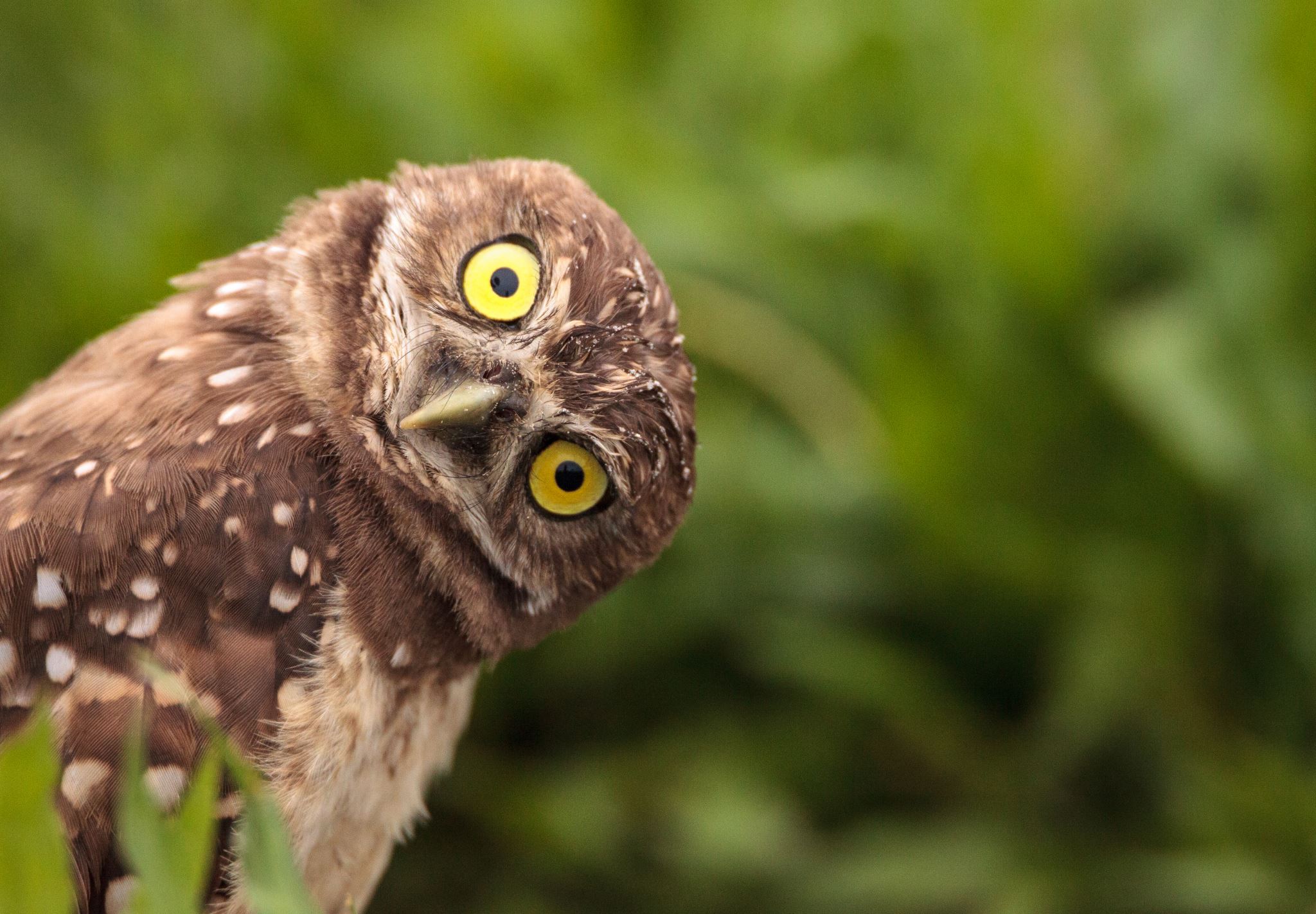 Další otázky?
34
Děkuji za pozornost.
35